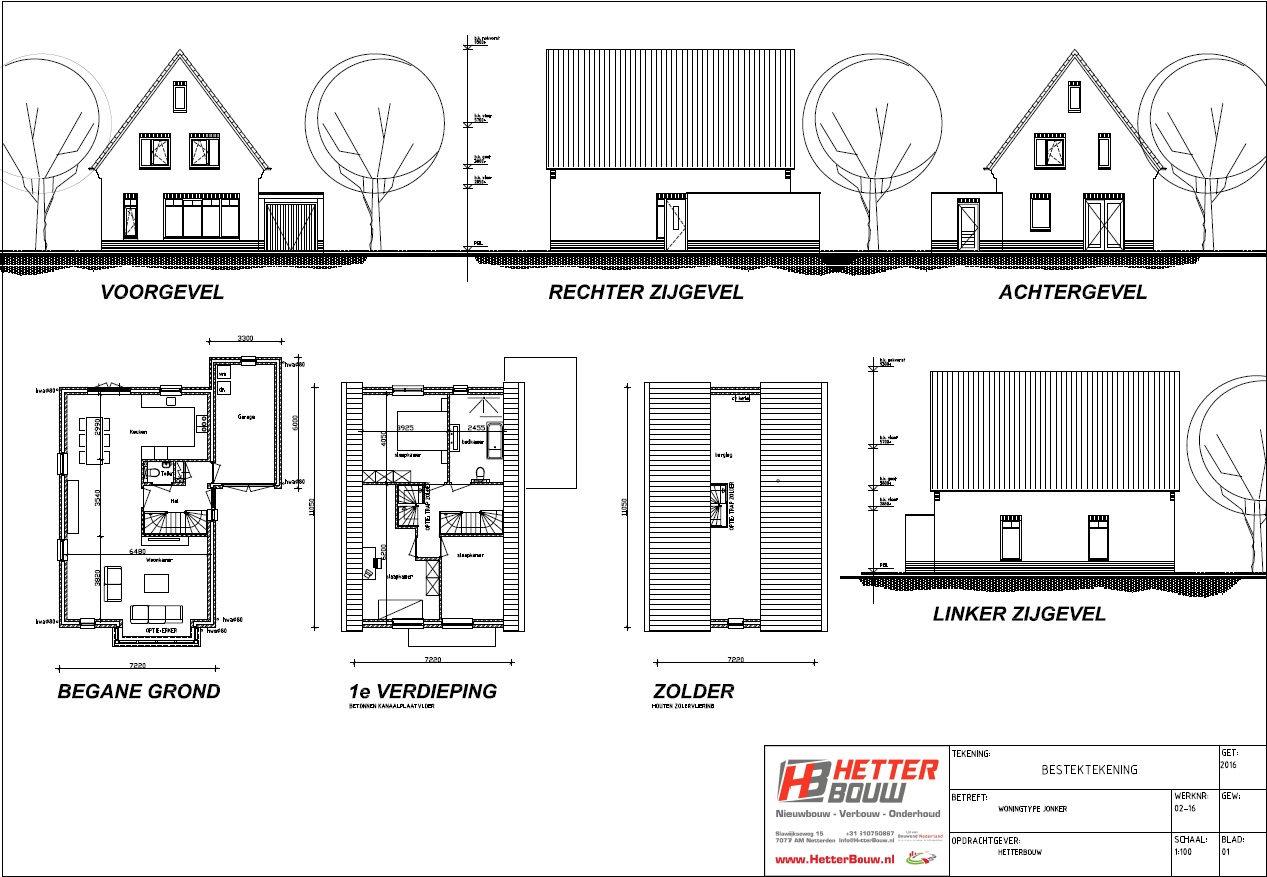 FUNDERING
rens heestermans
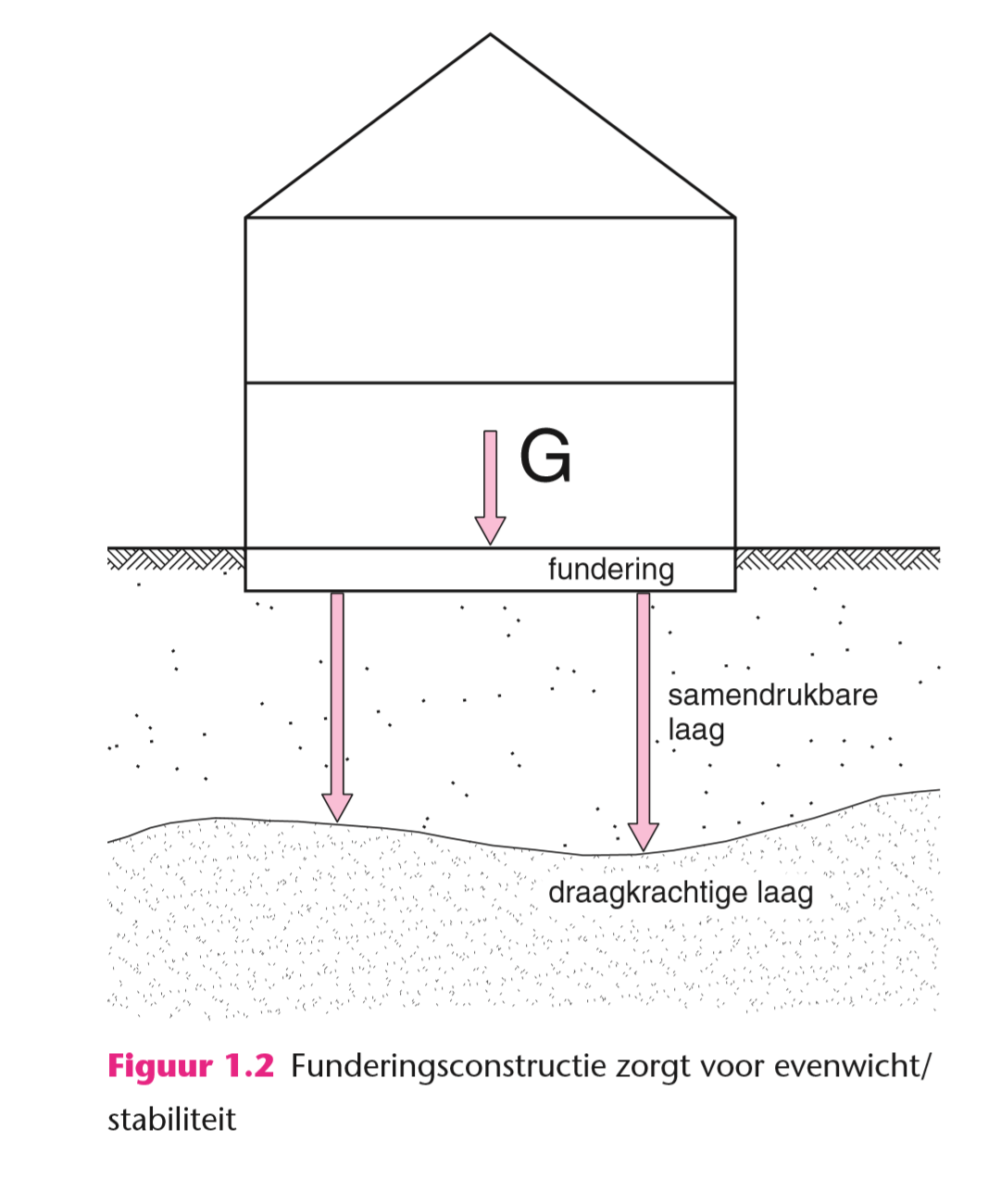 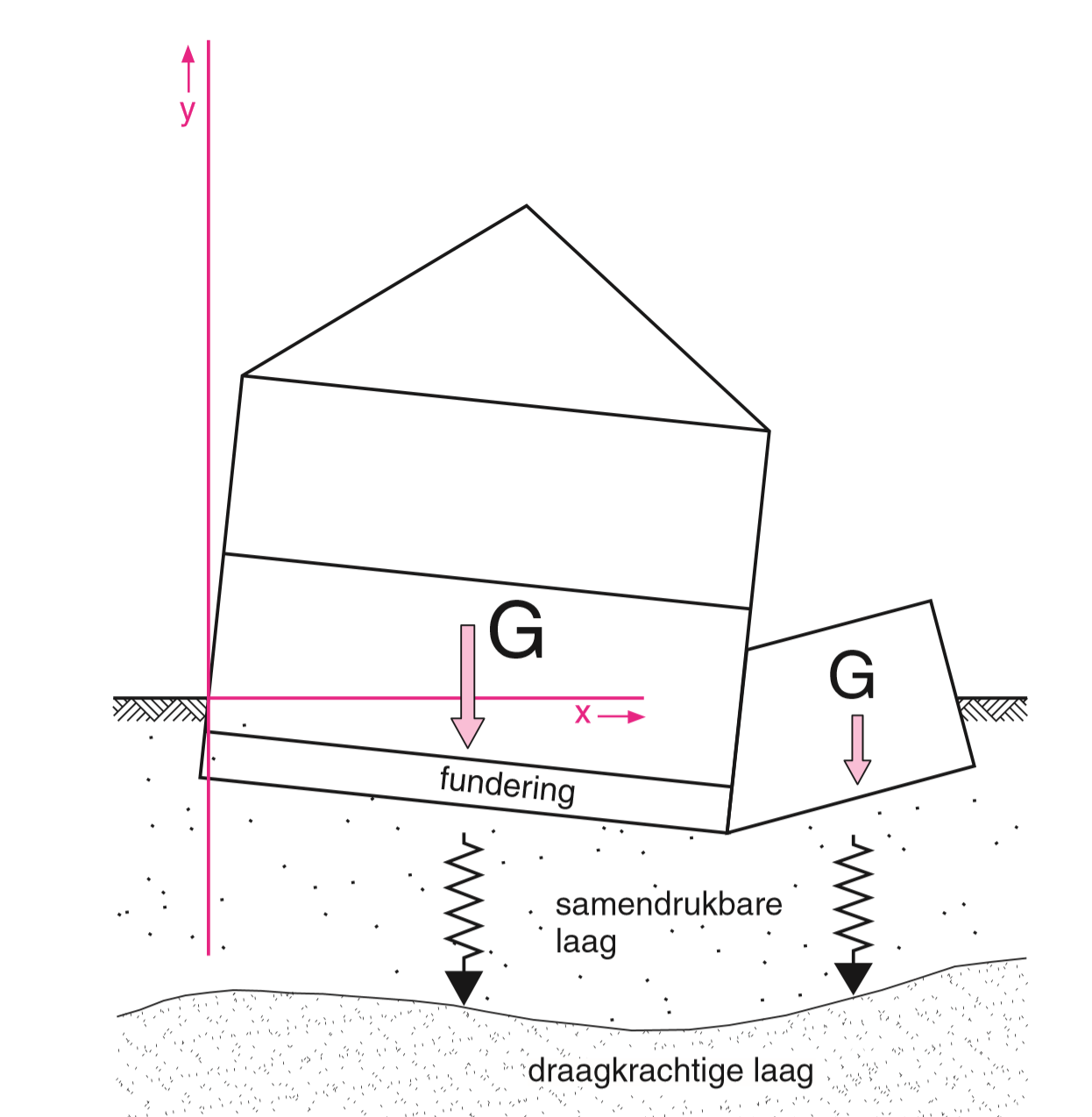 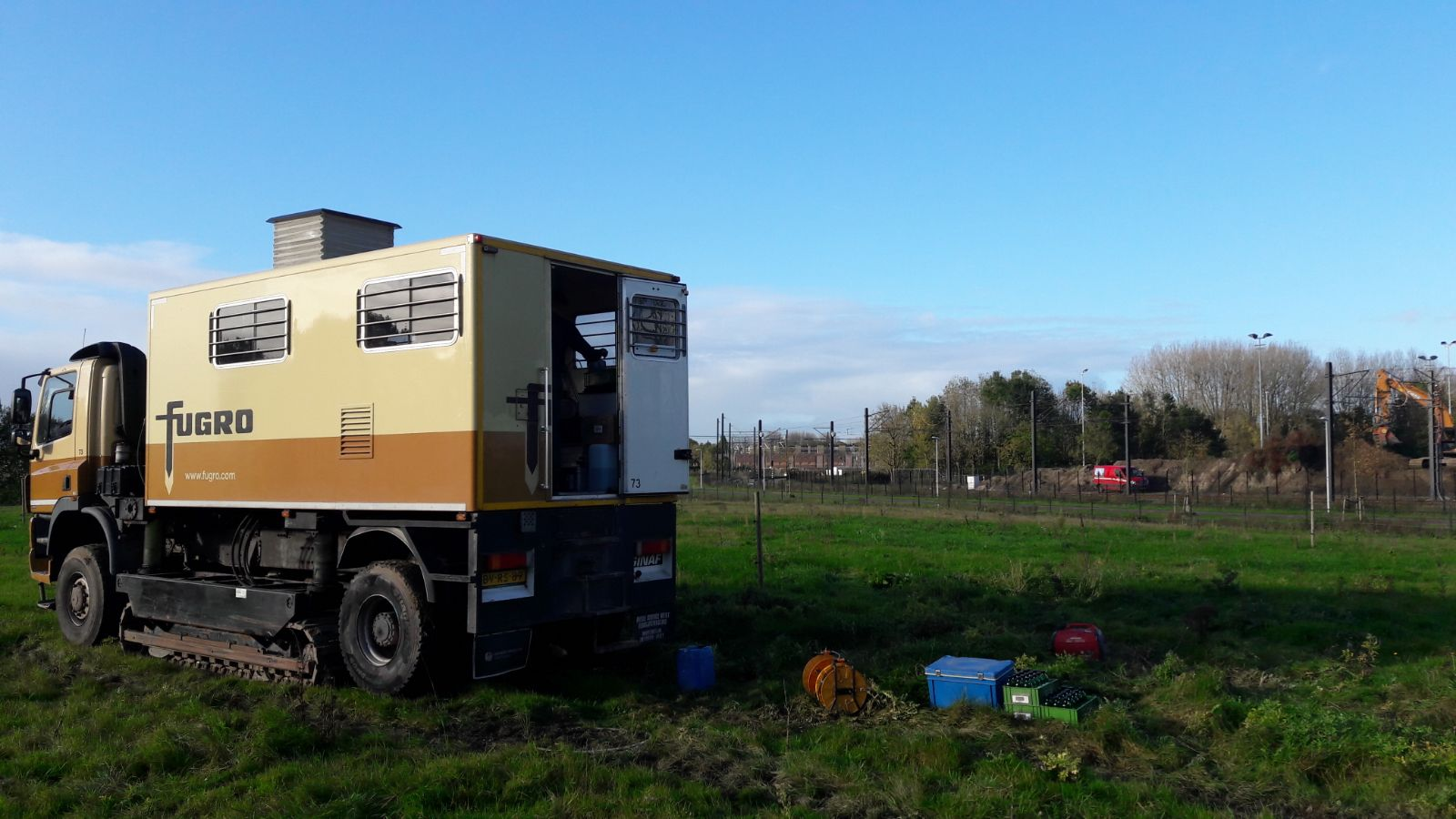 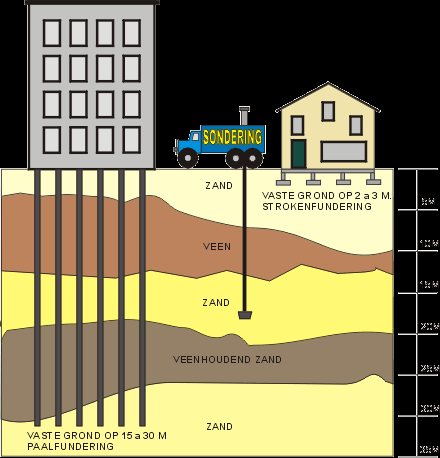 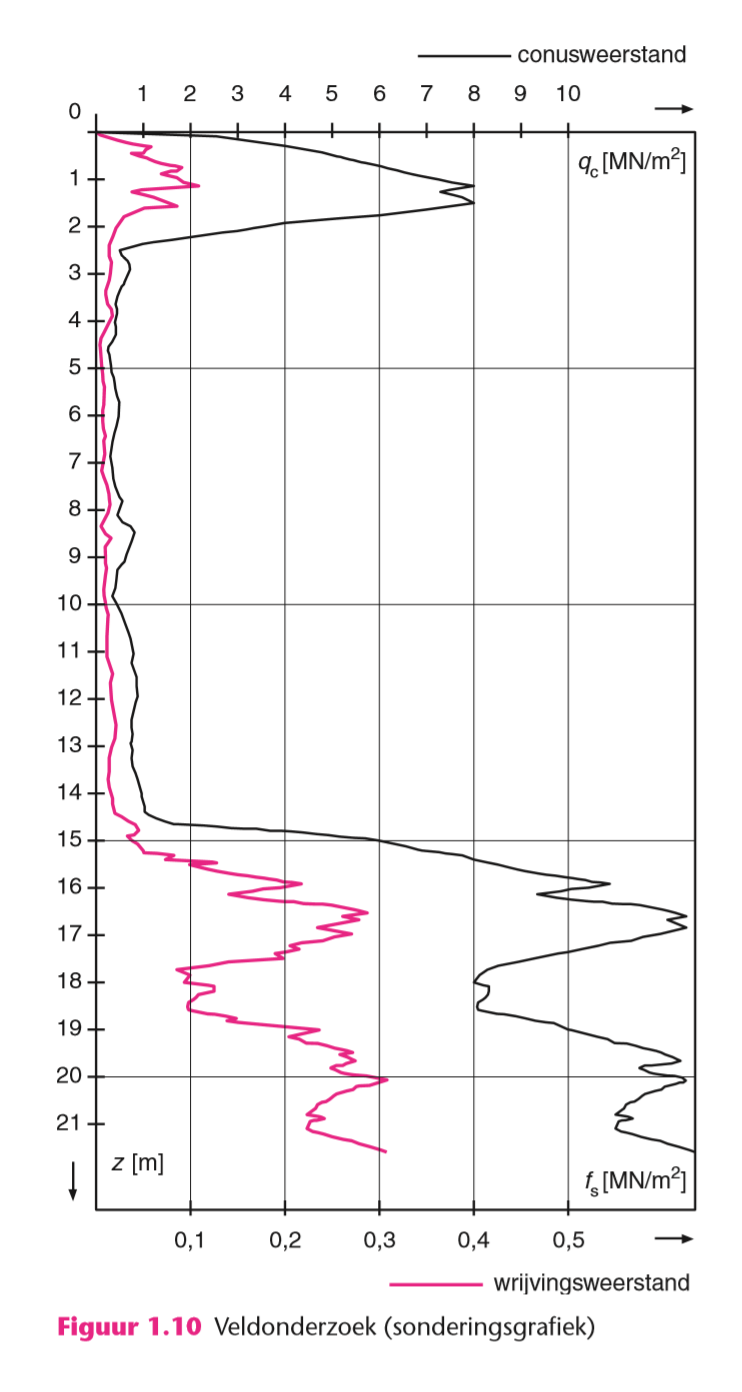 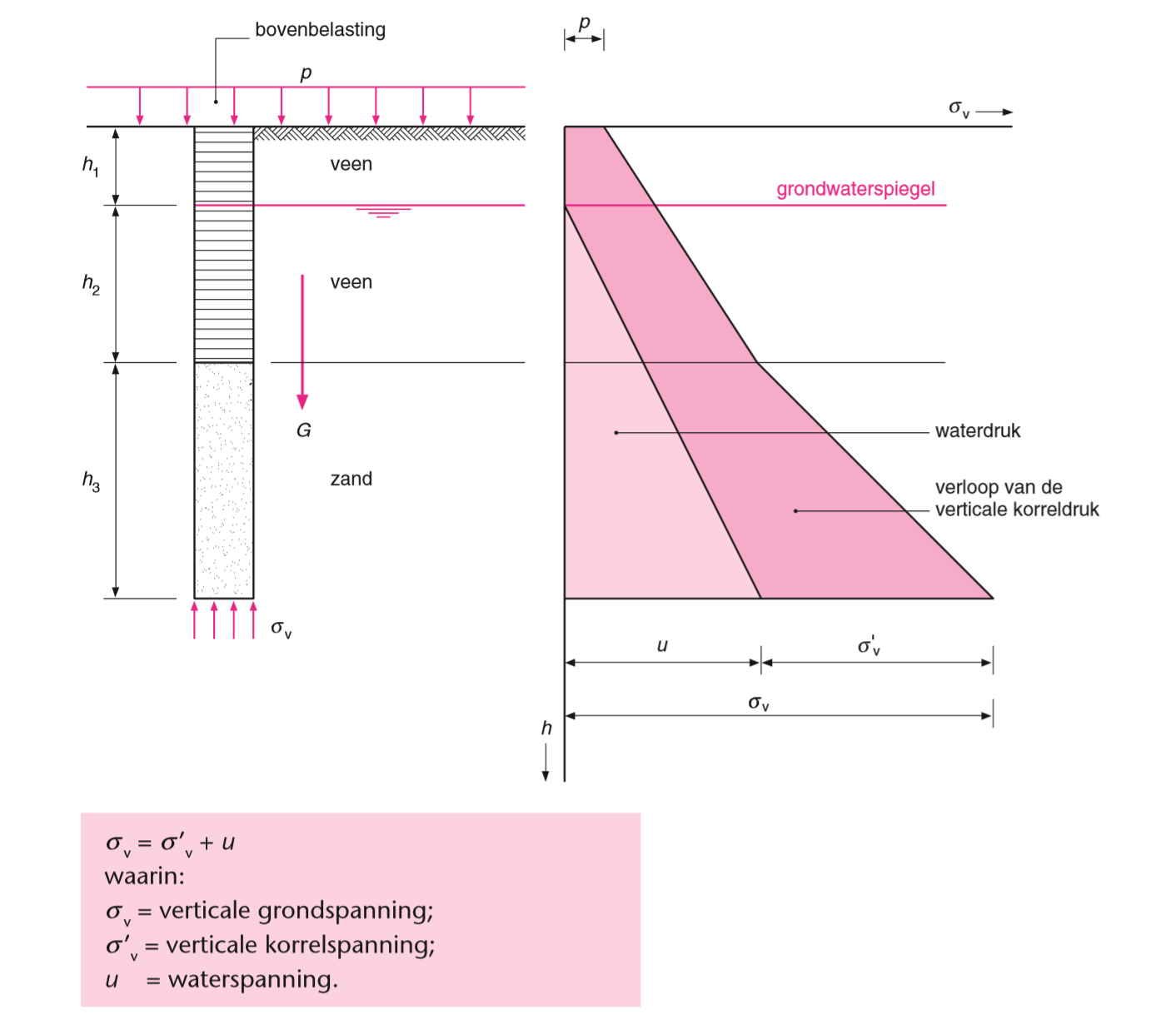 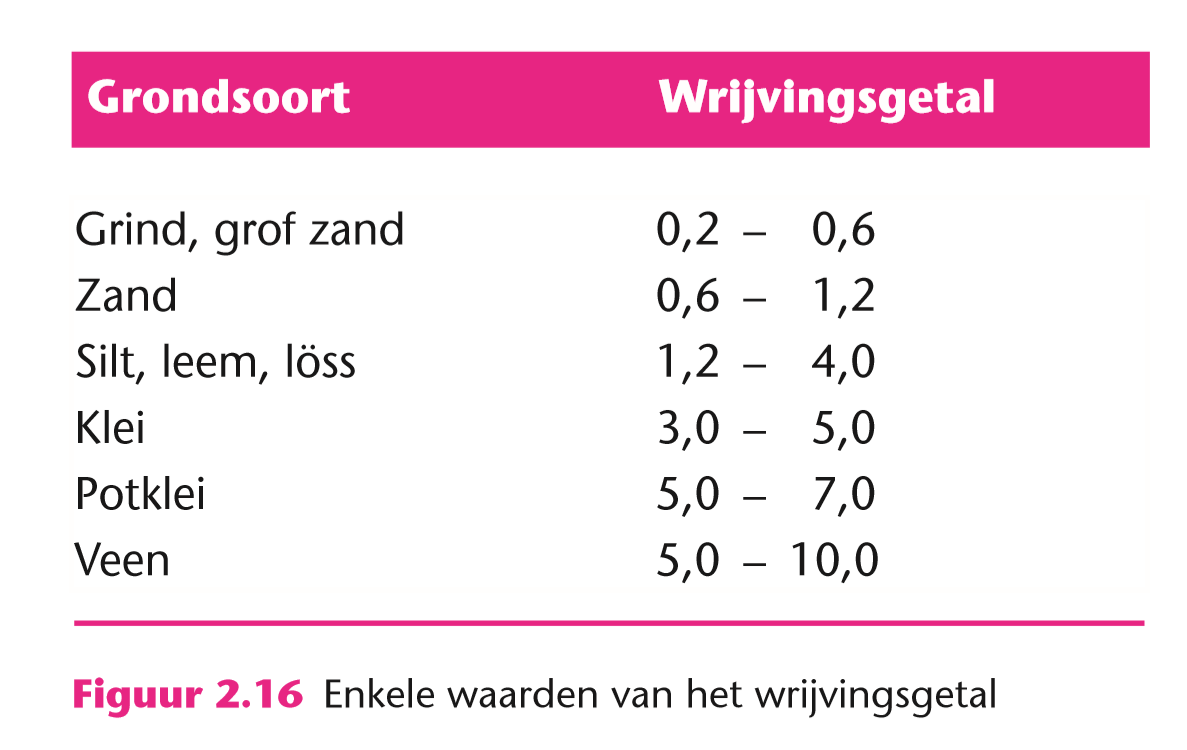 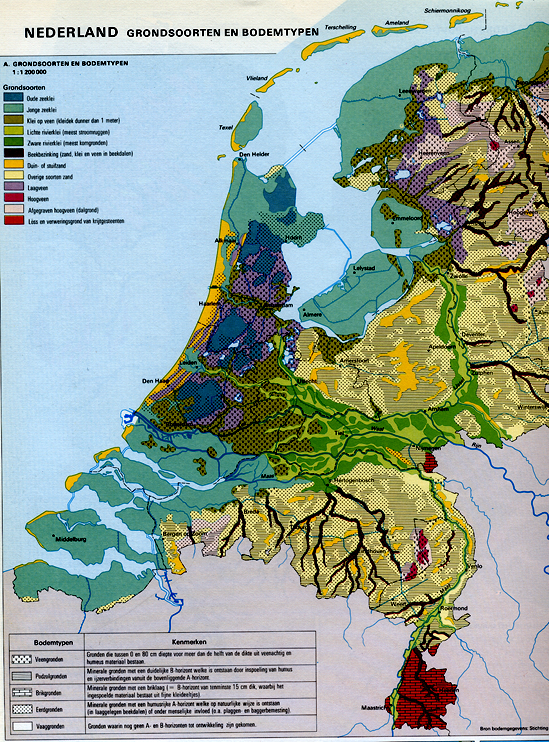 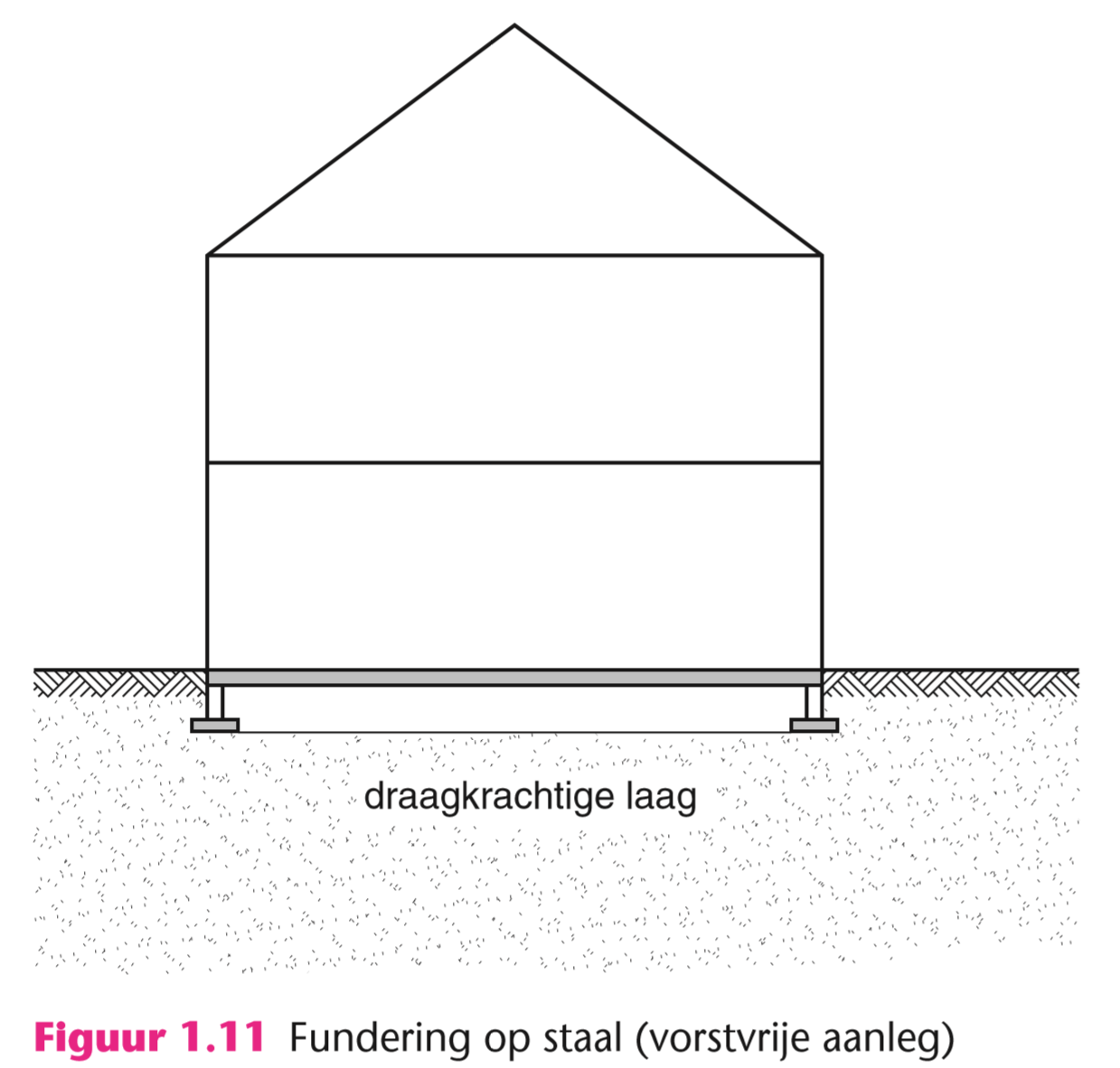 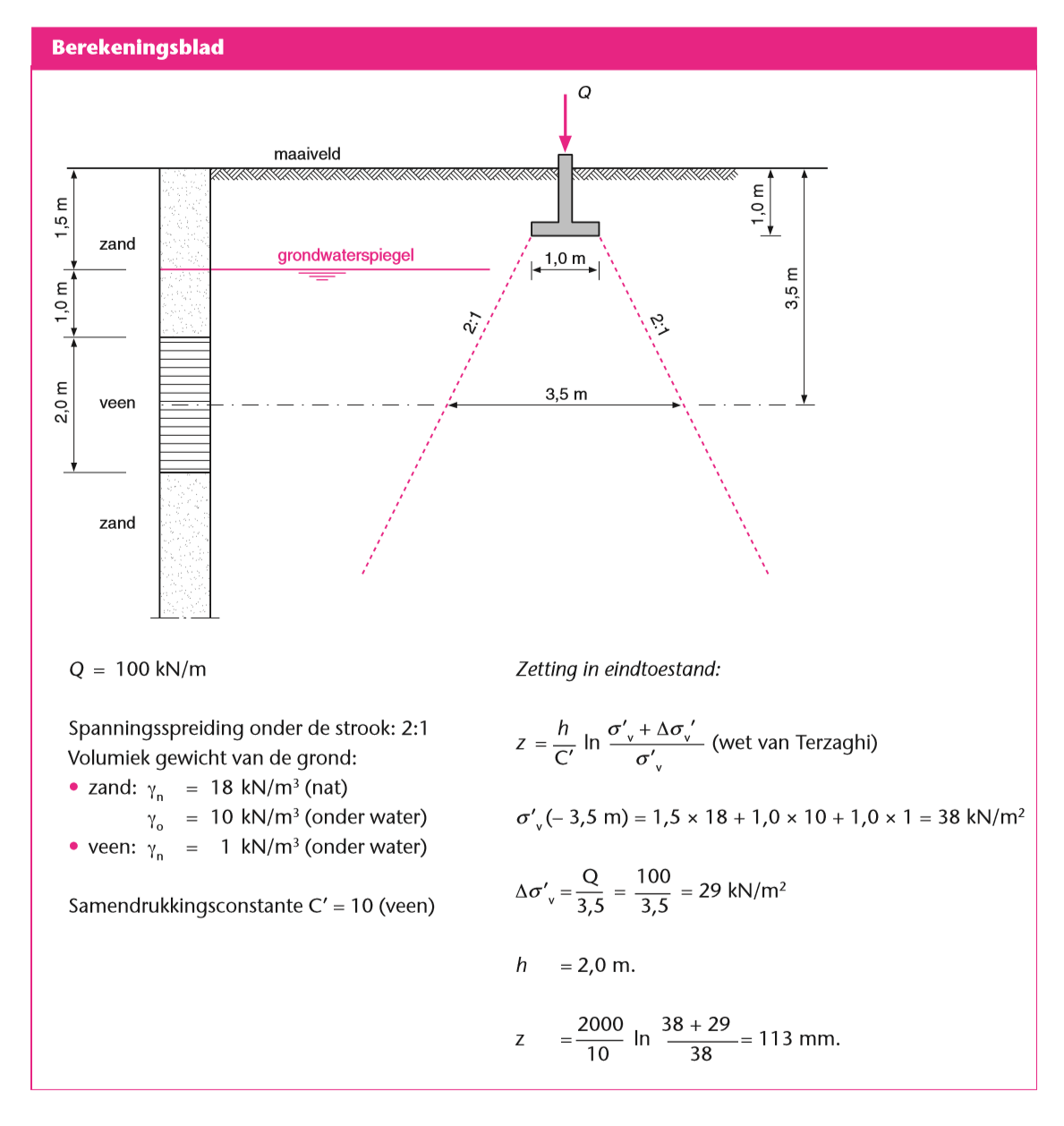 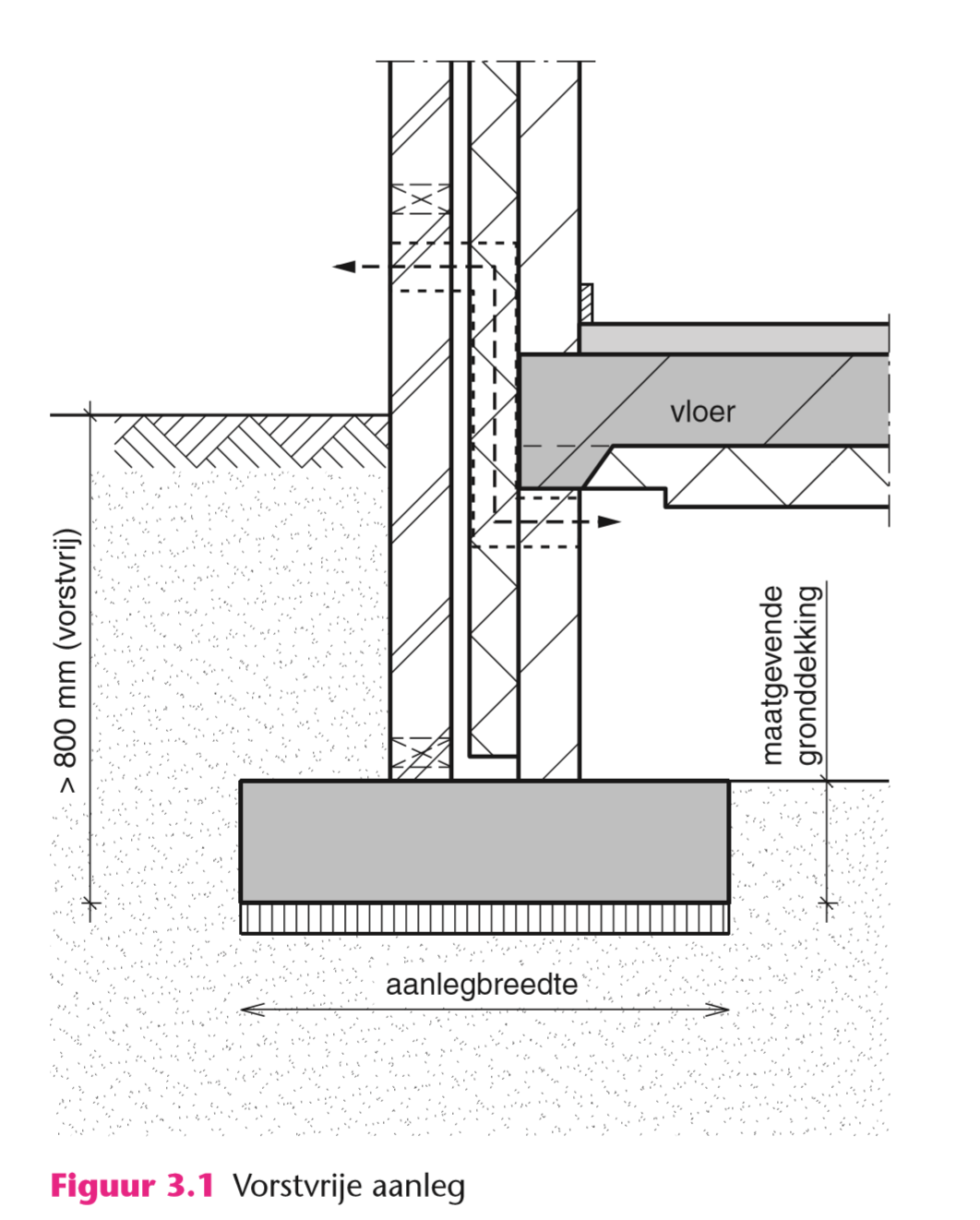 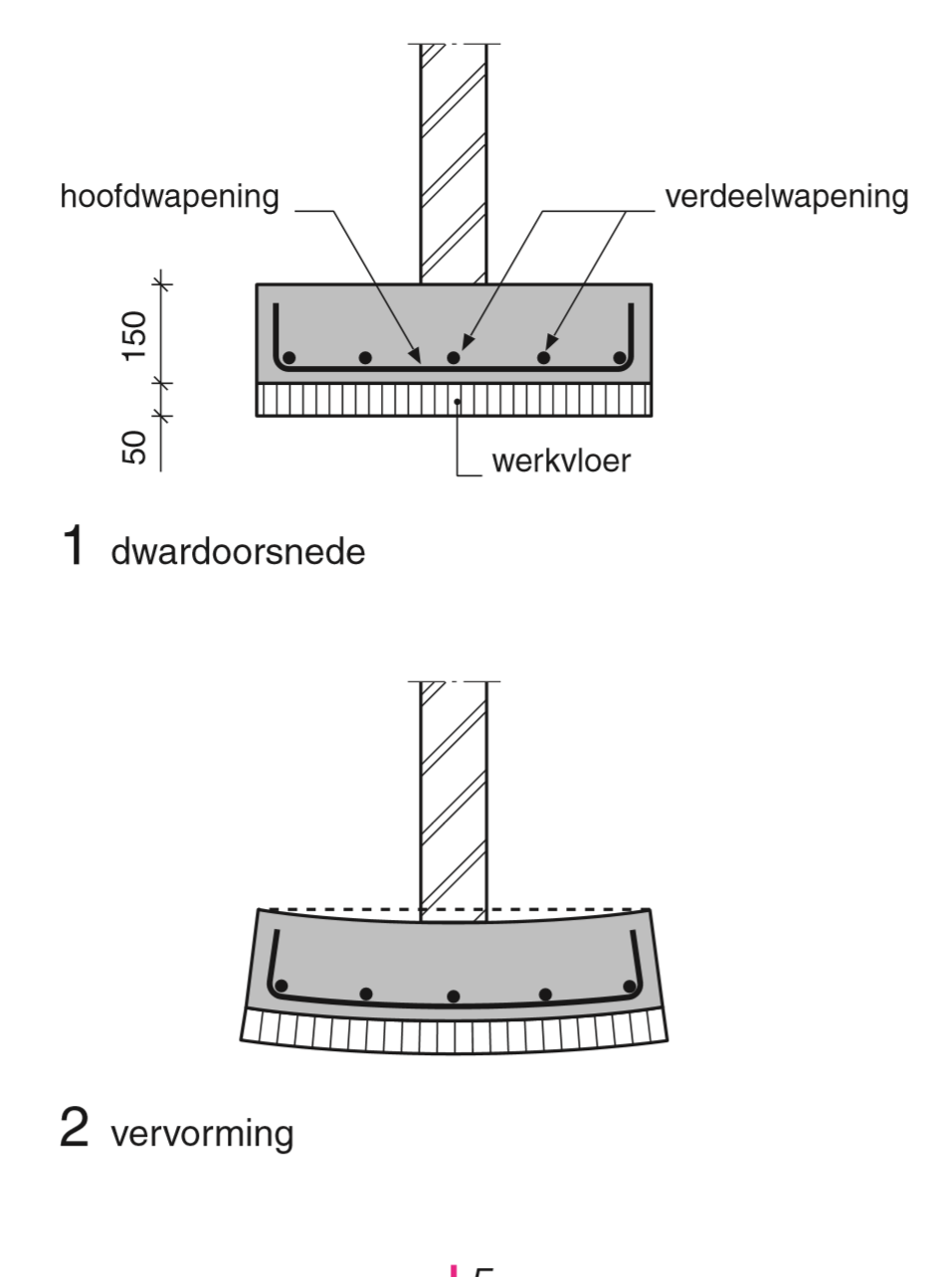 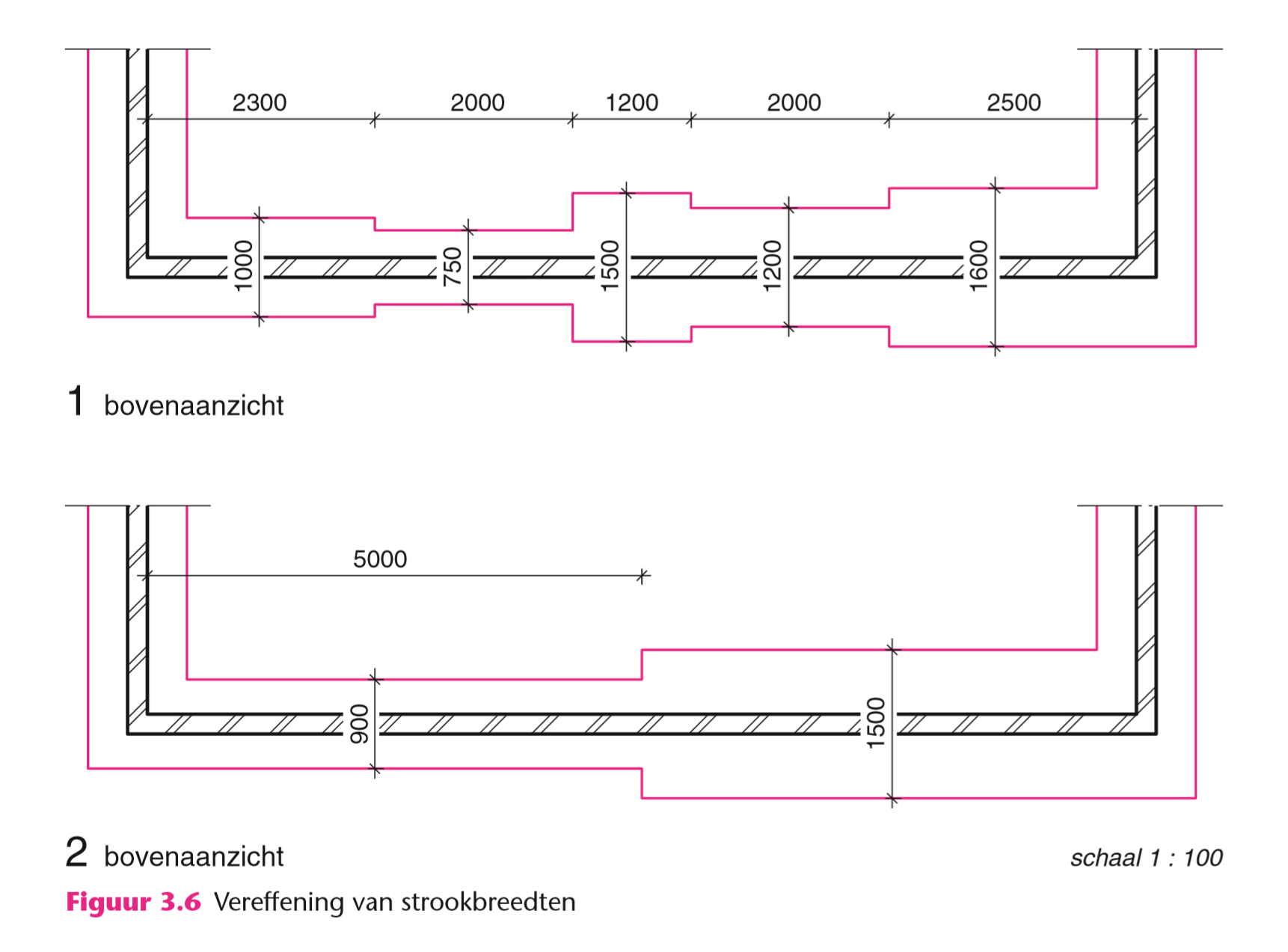 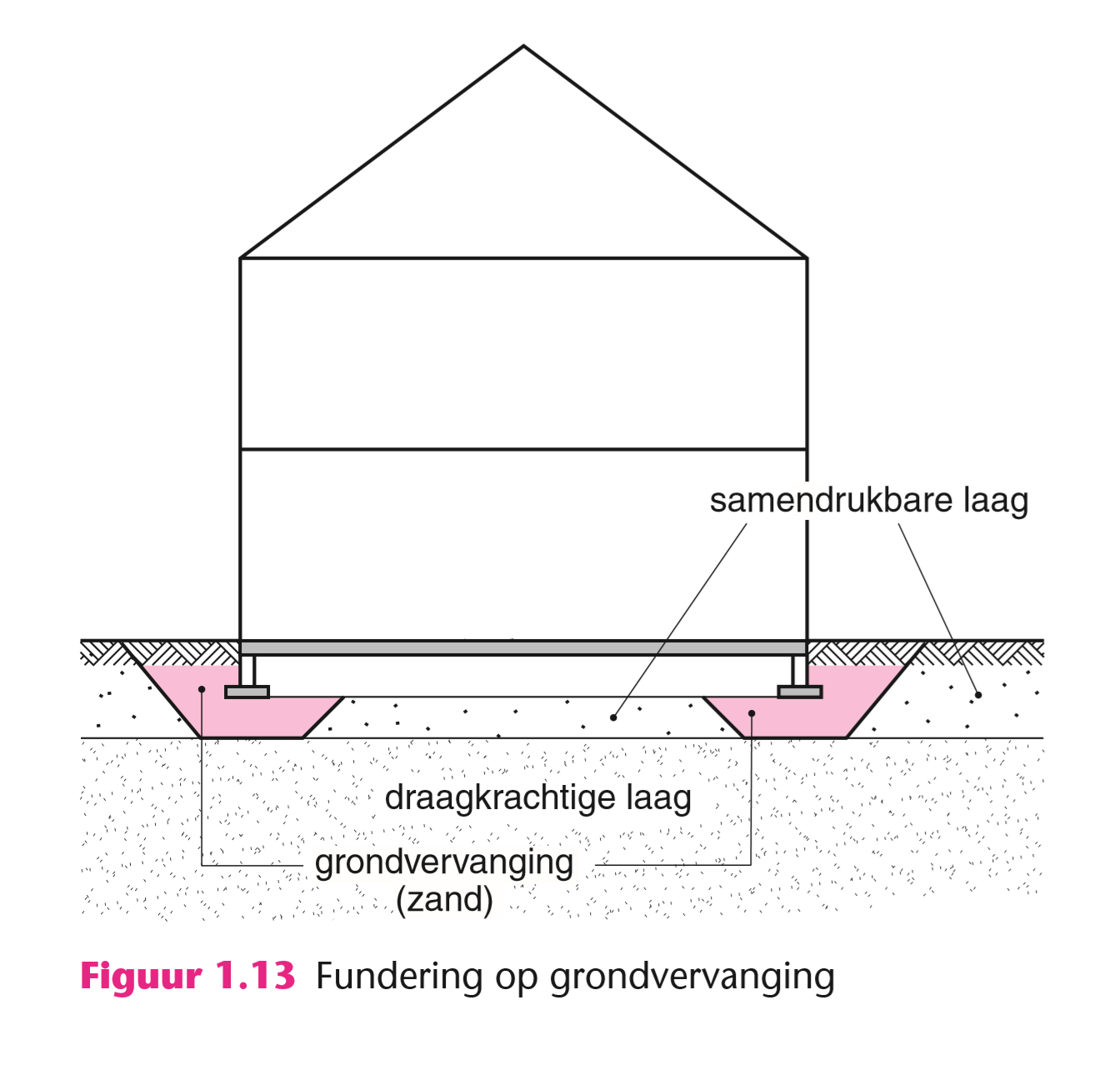 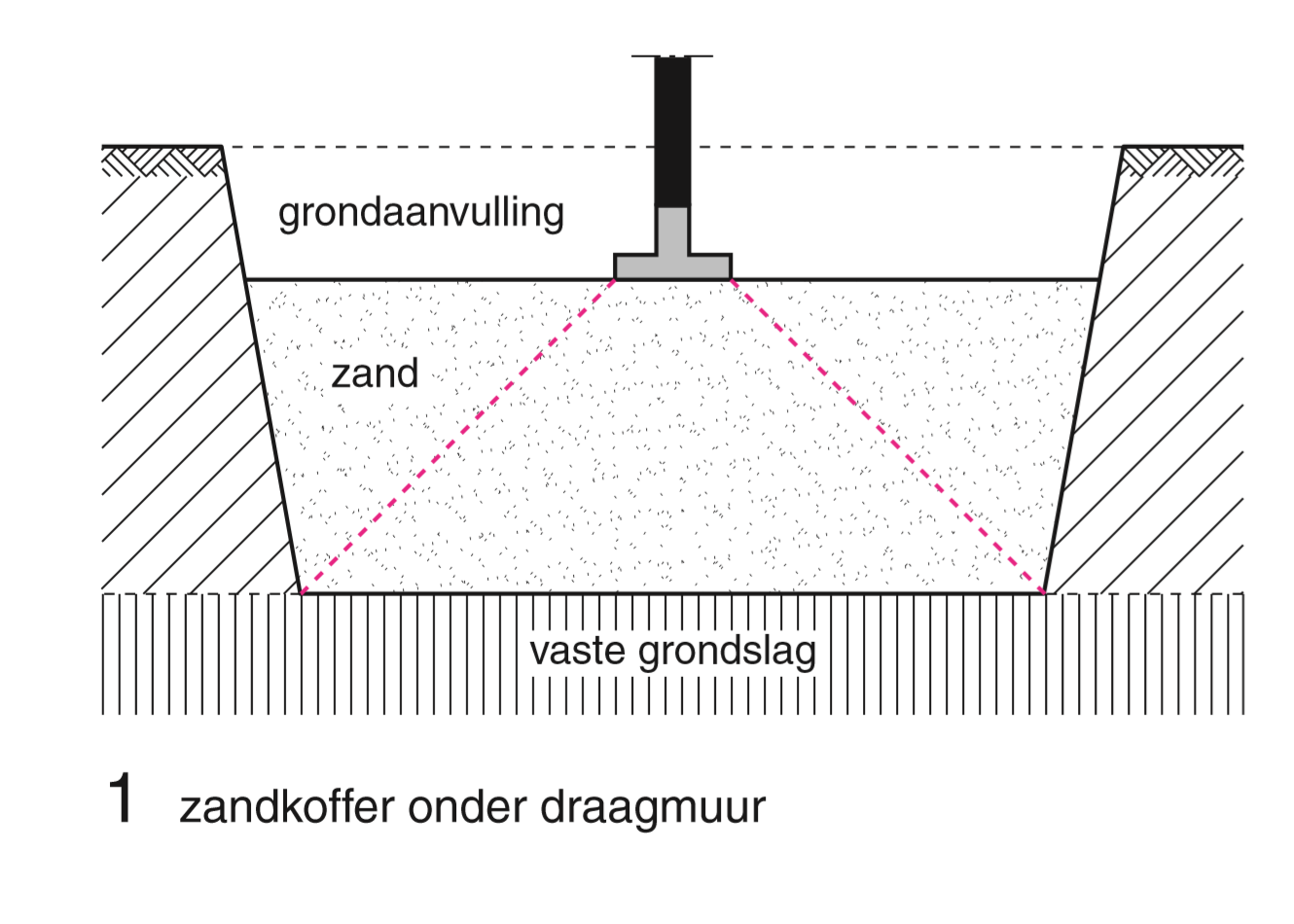 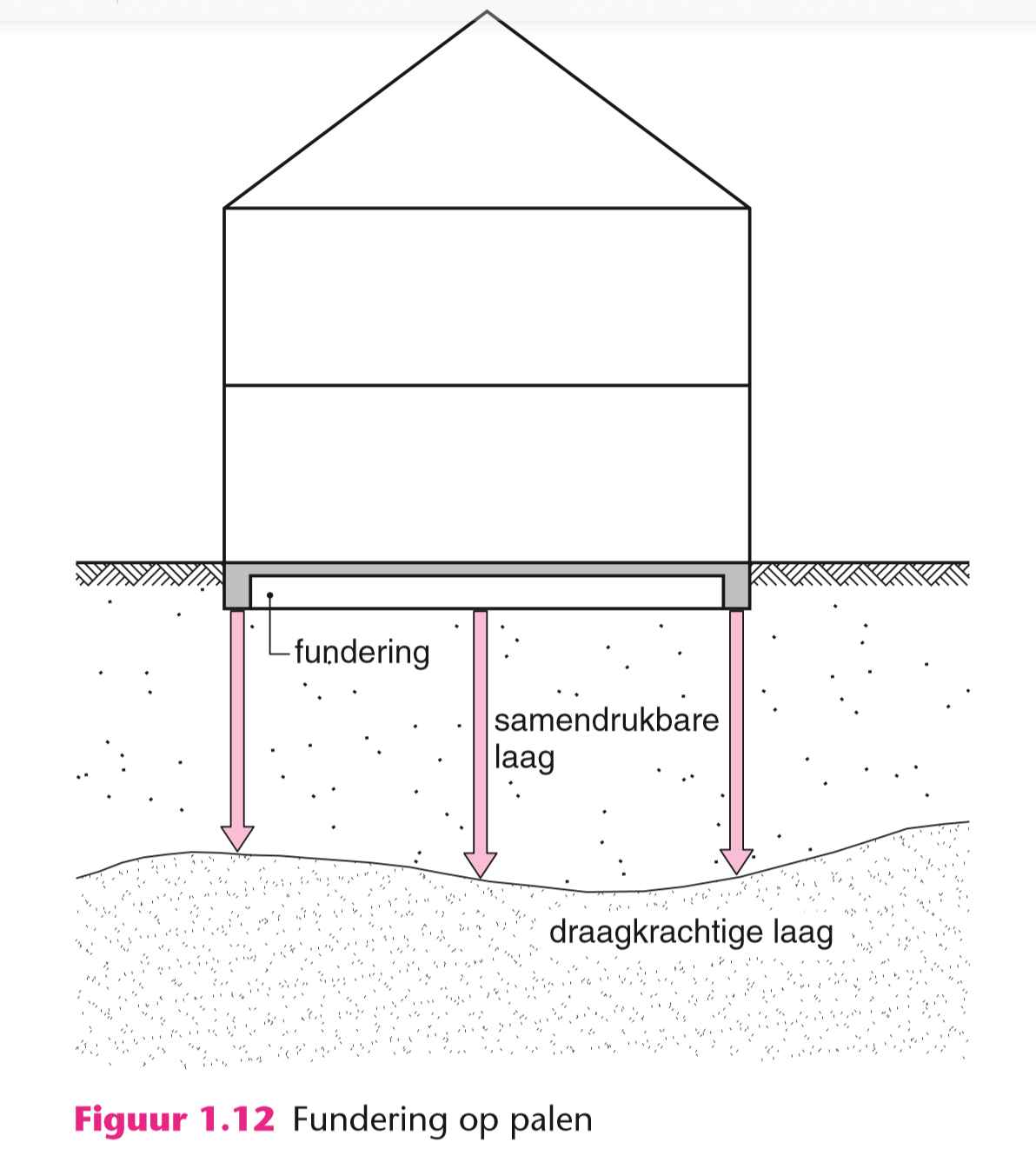 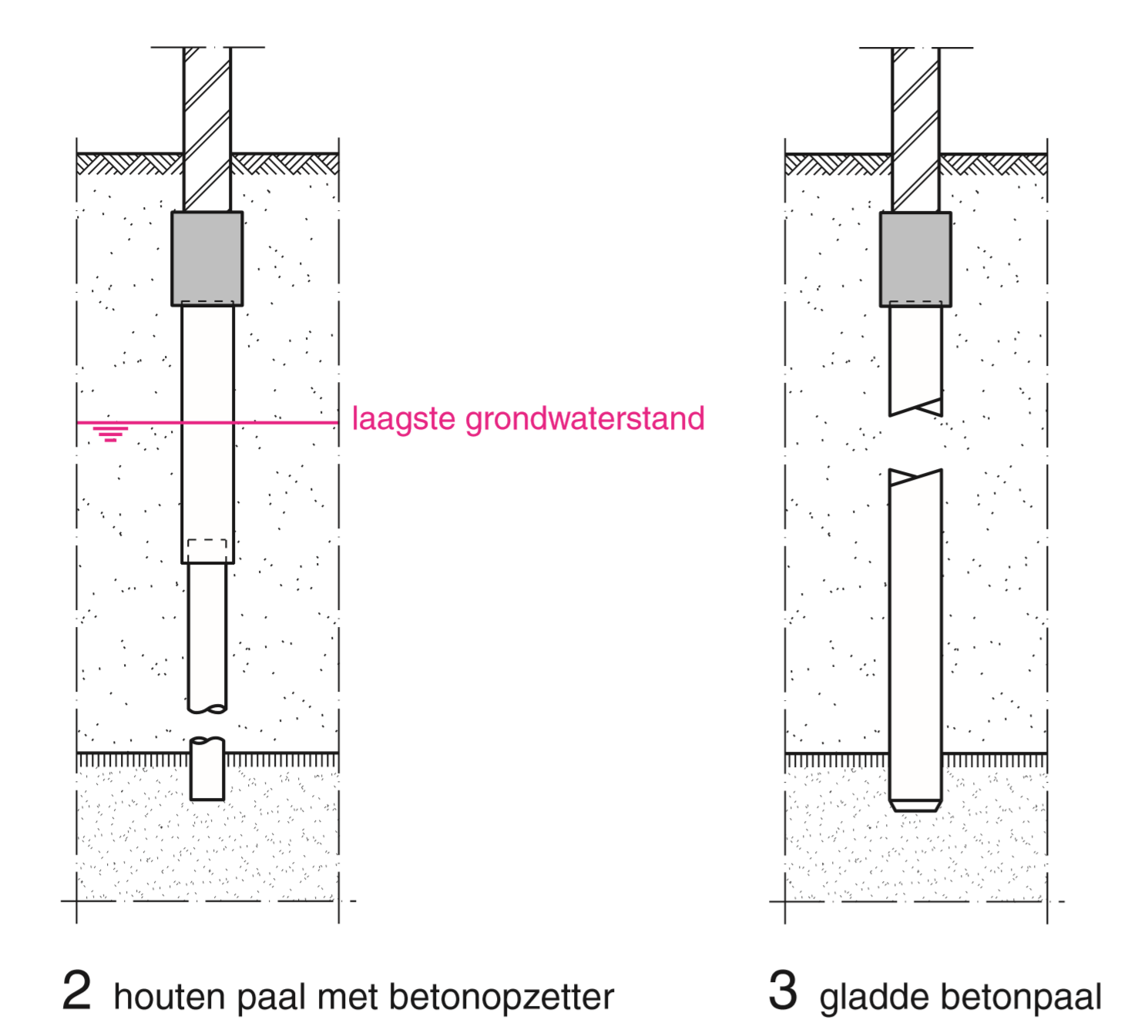 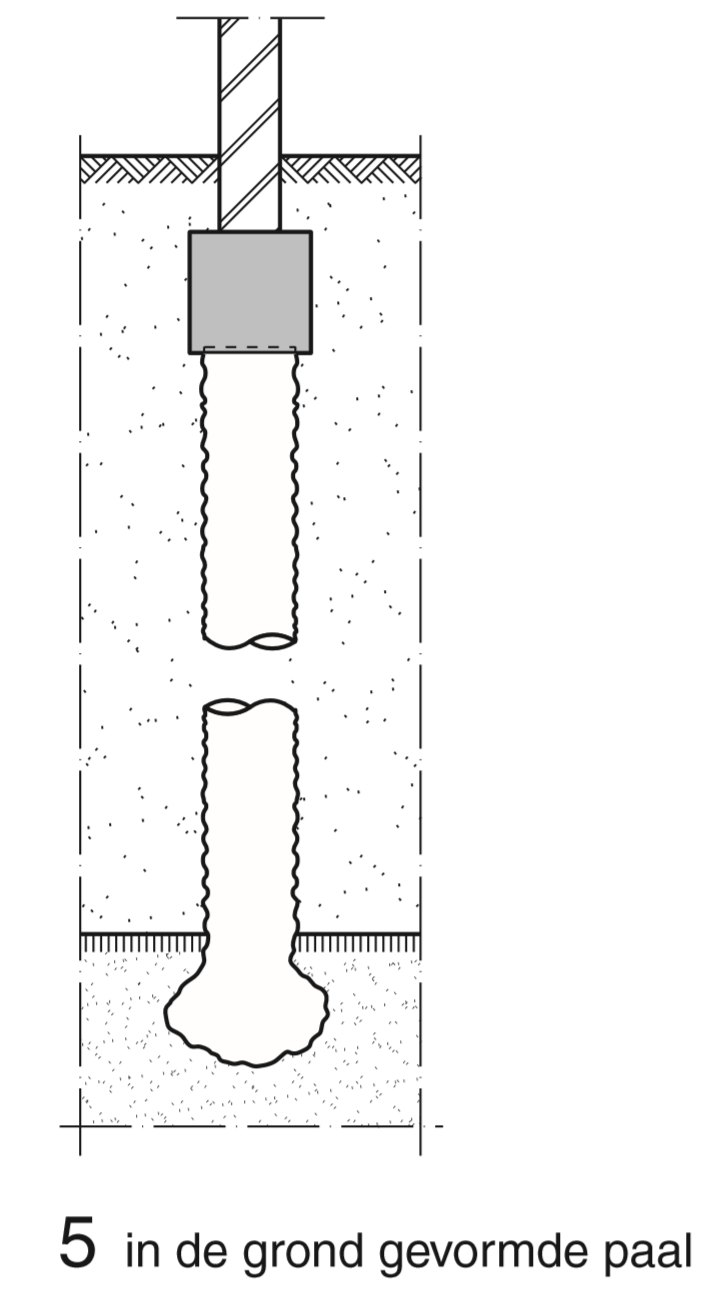 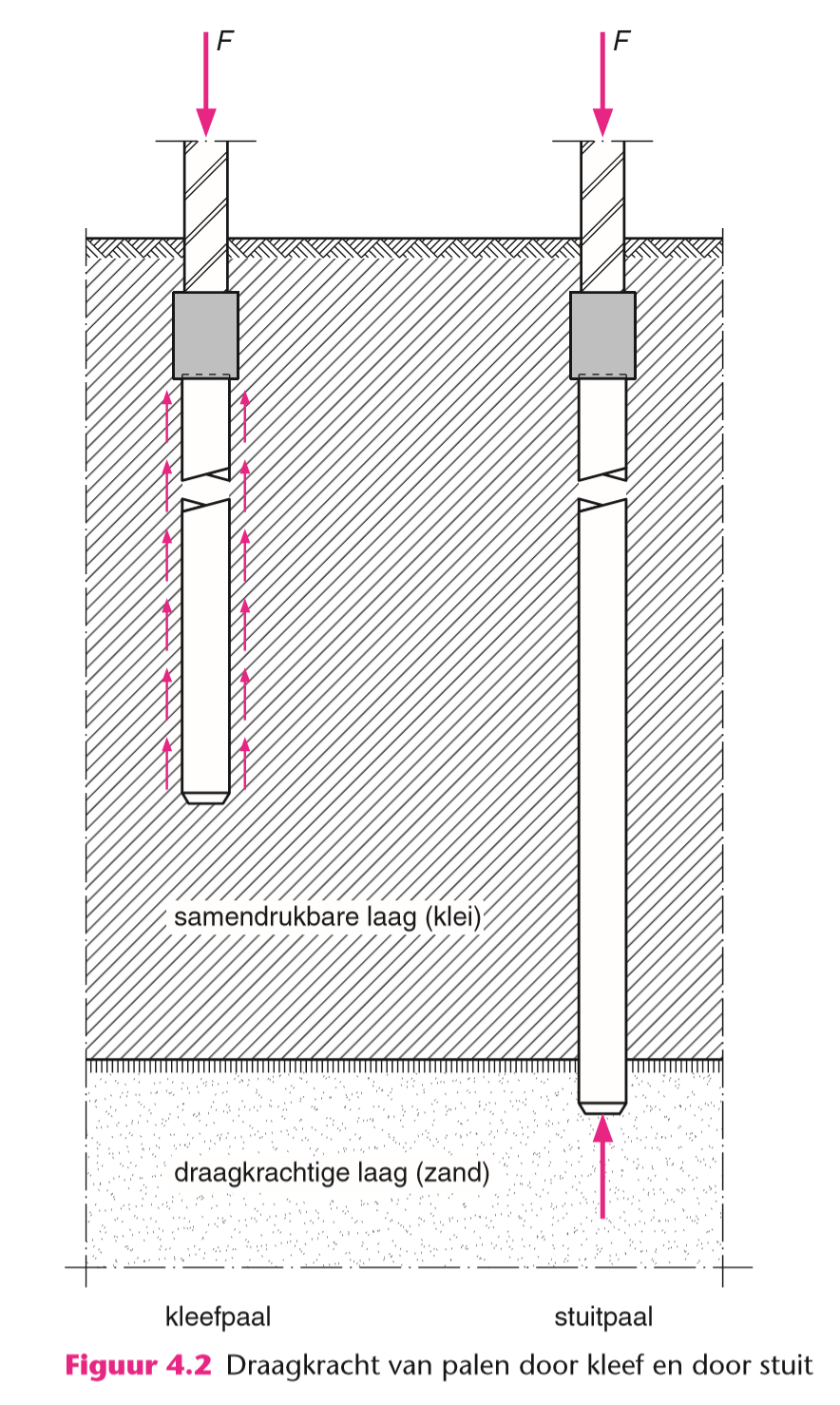 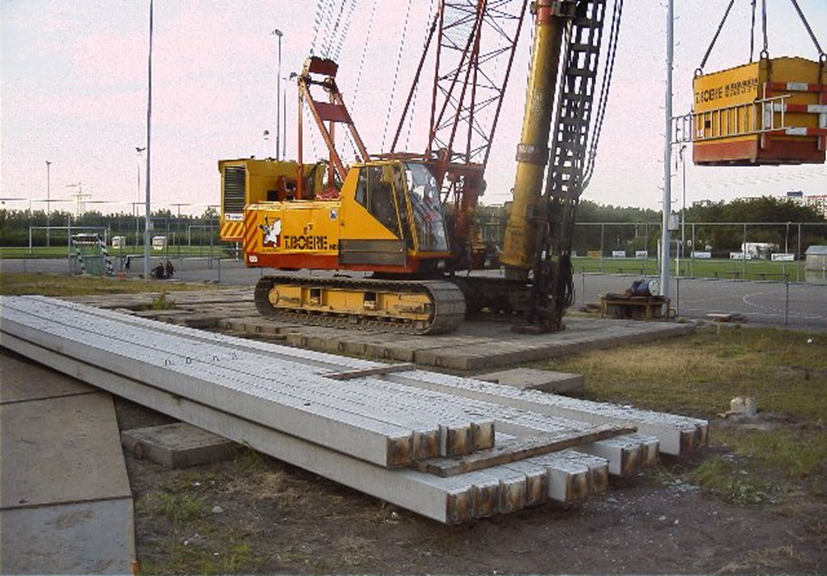 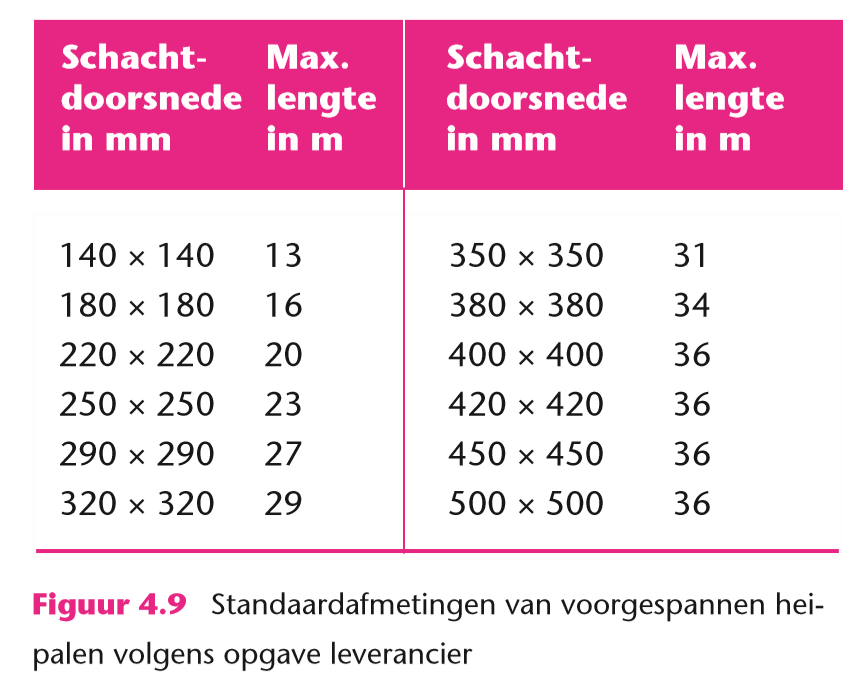 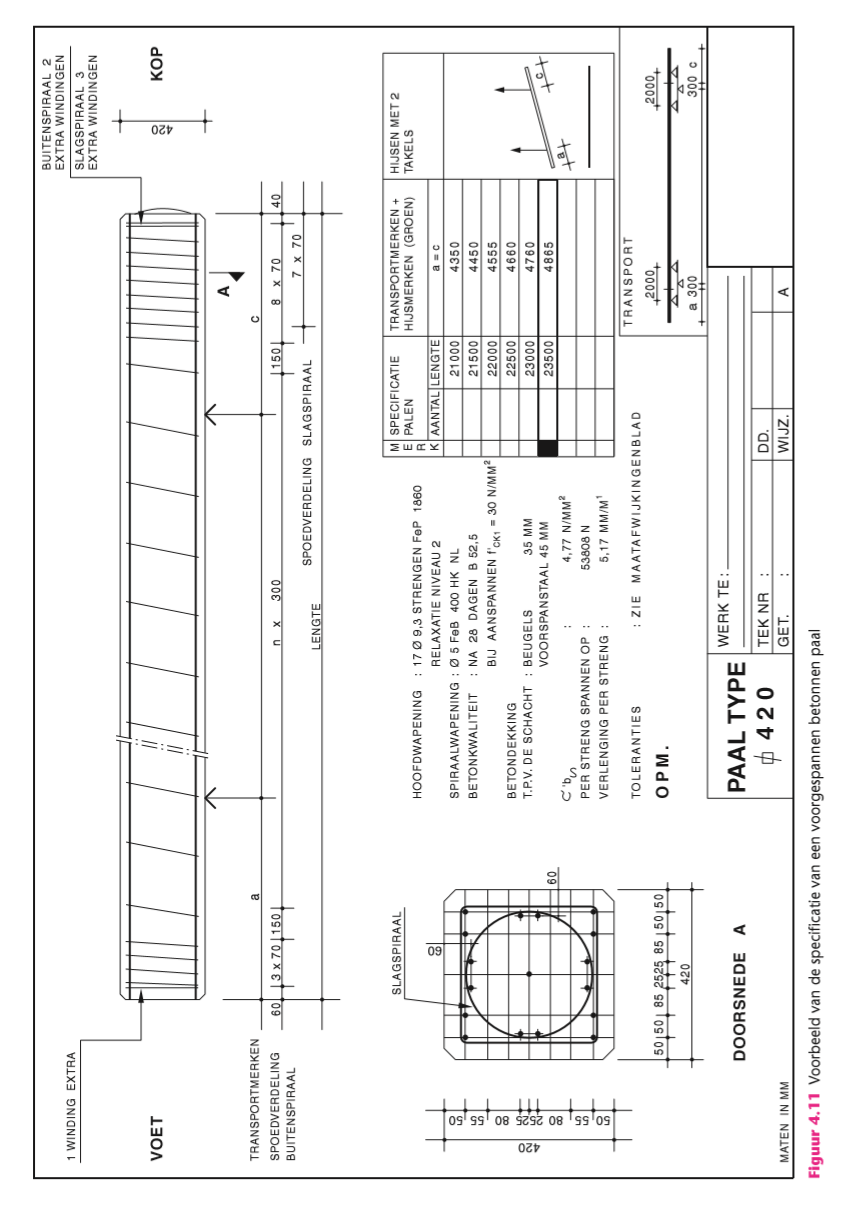 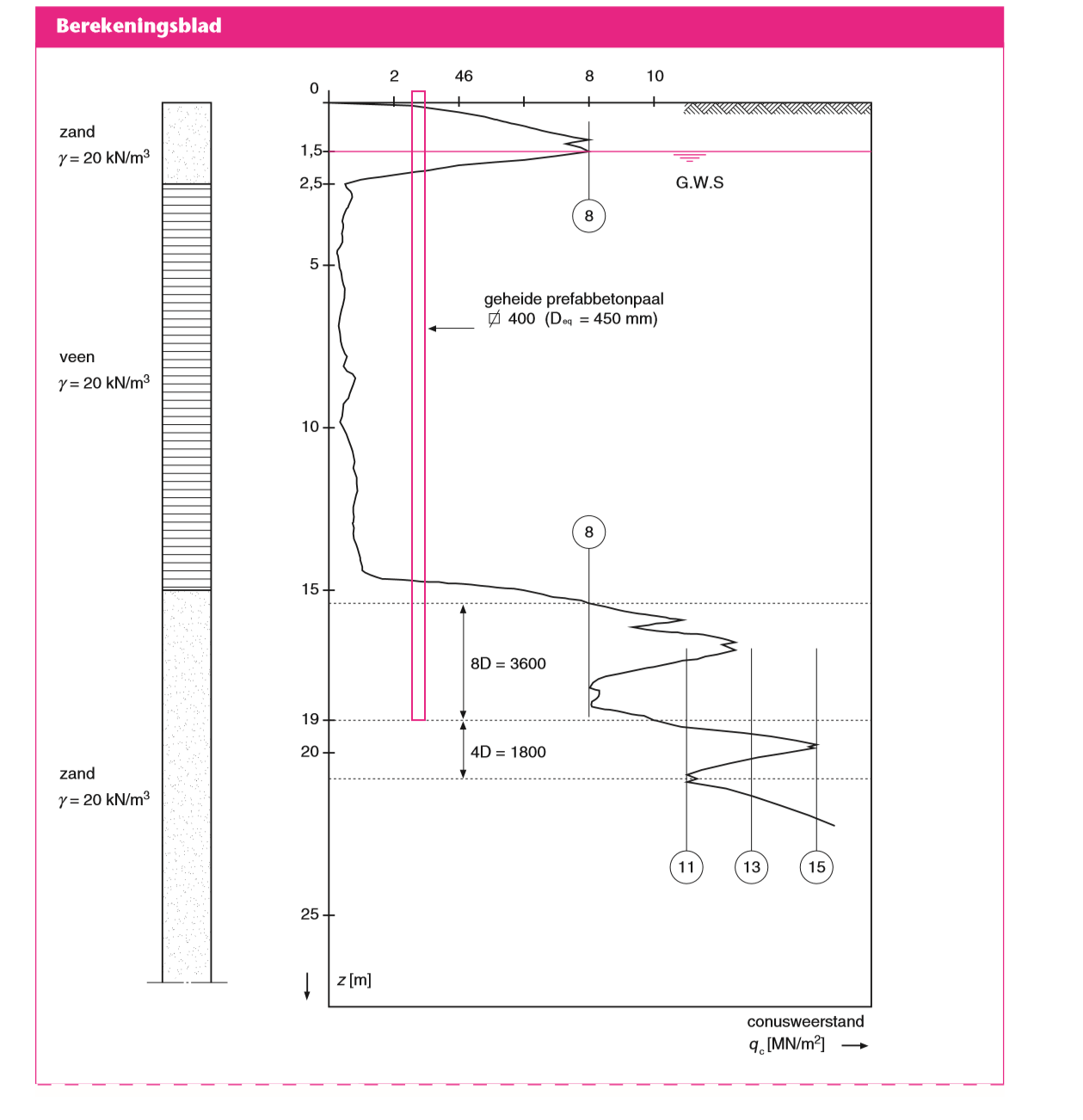 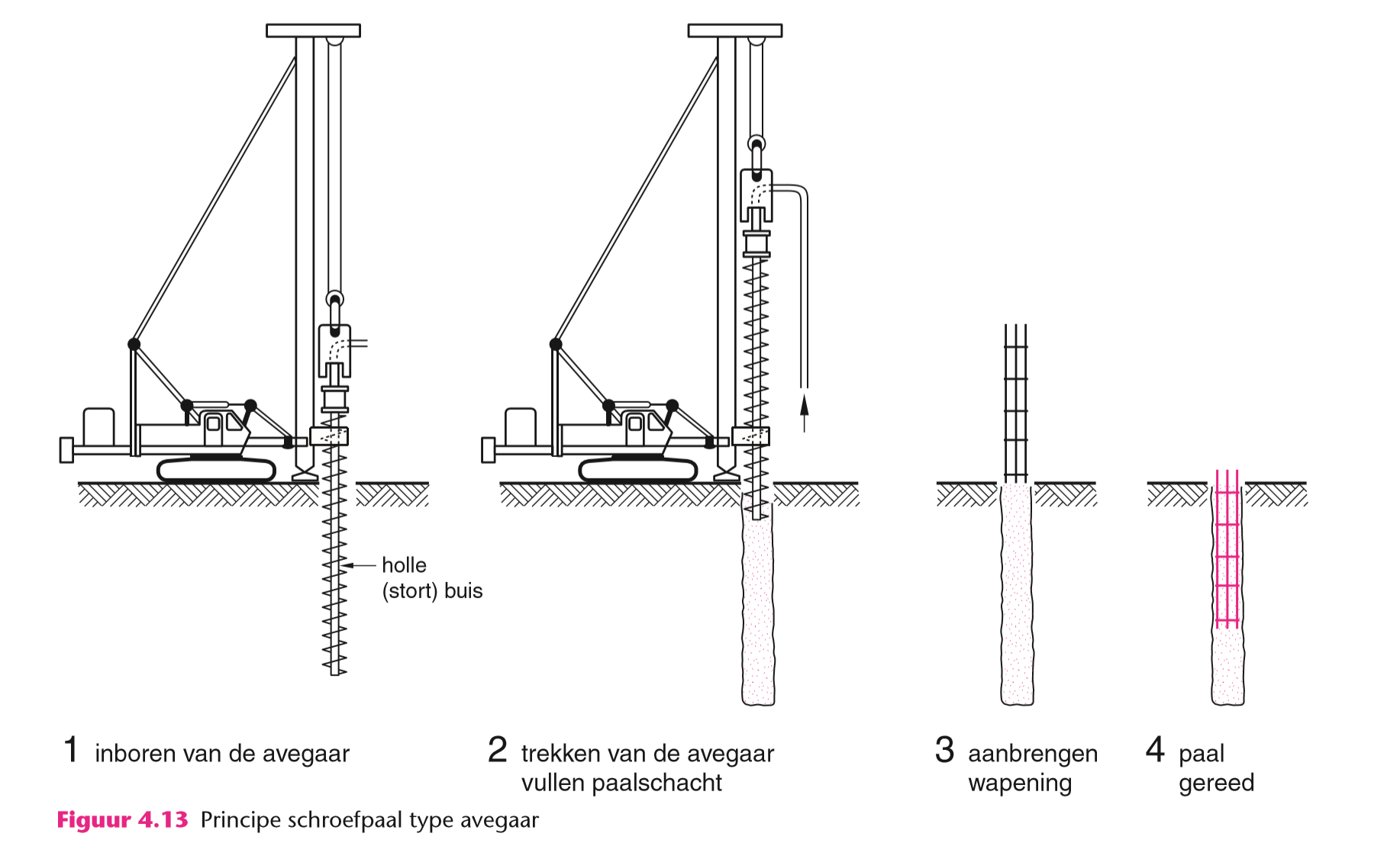 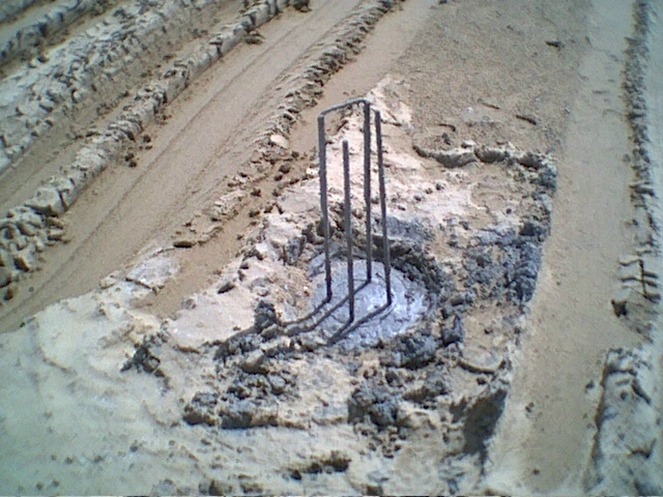 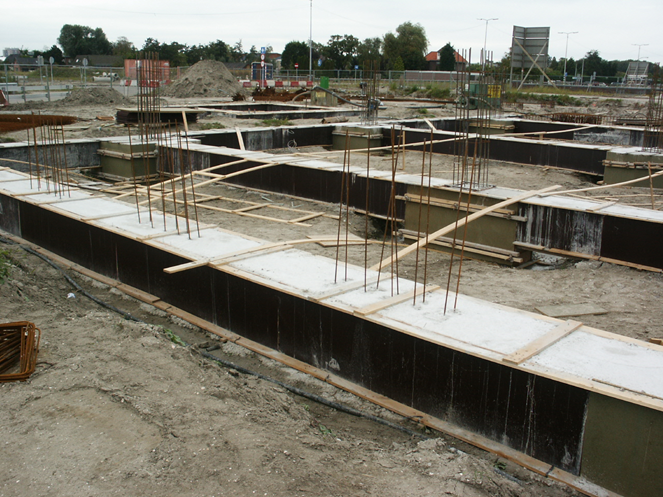 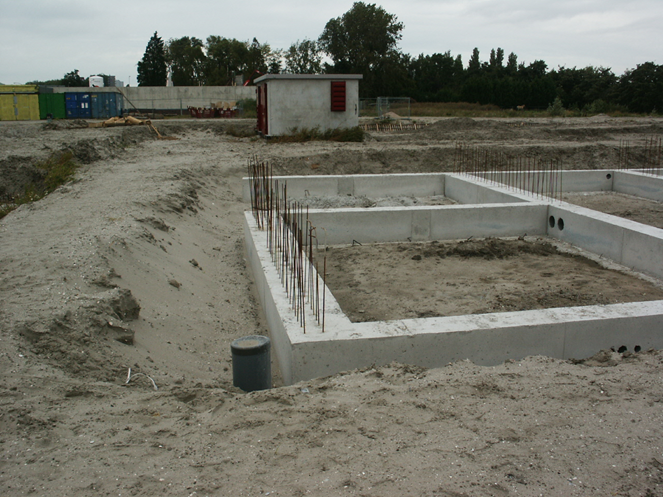 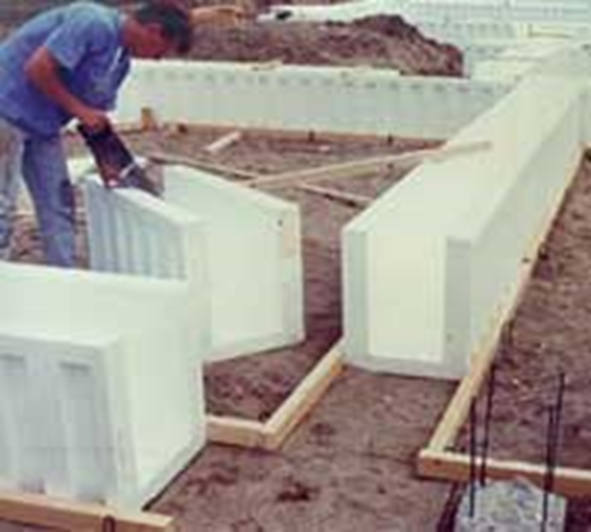 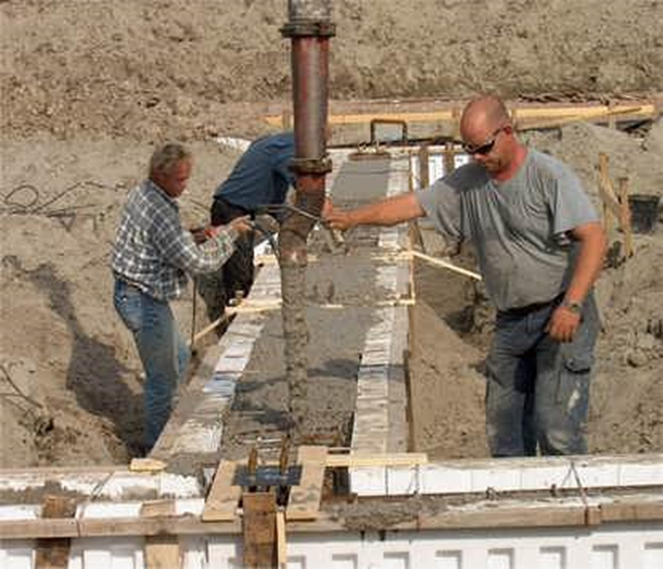 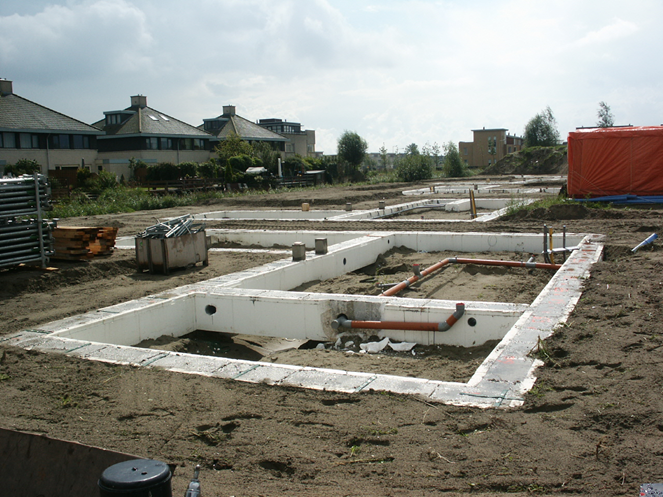 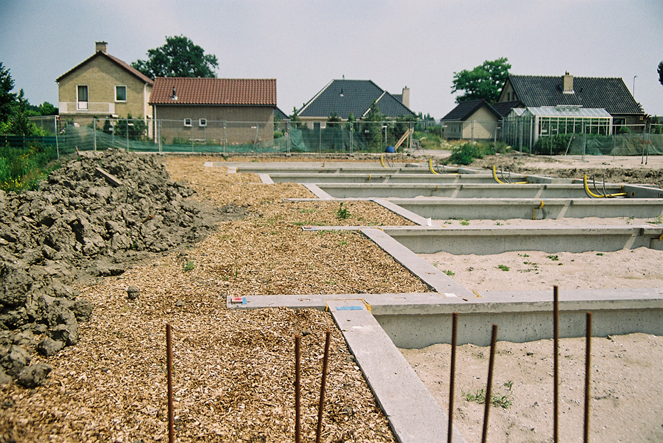 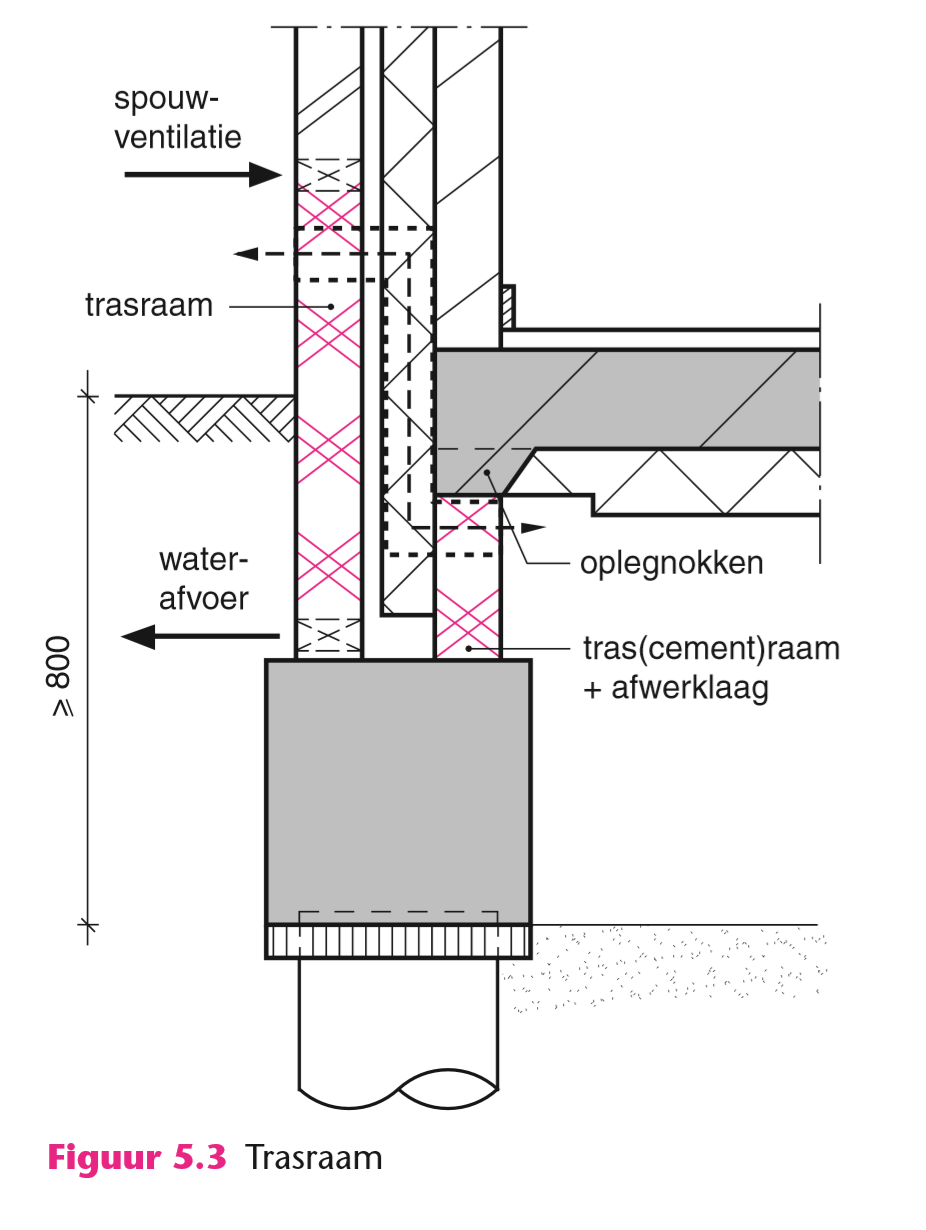 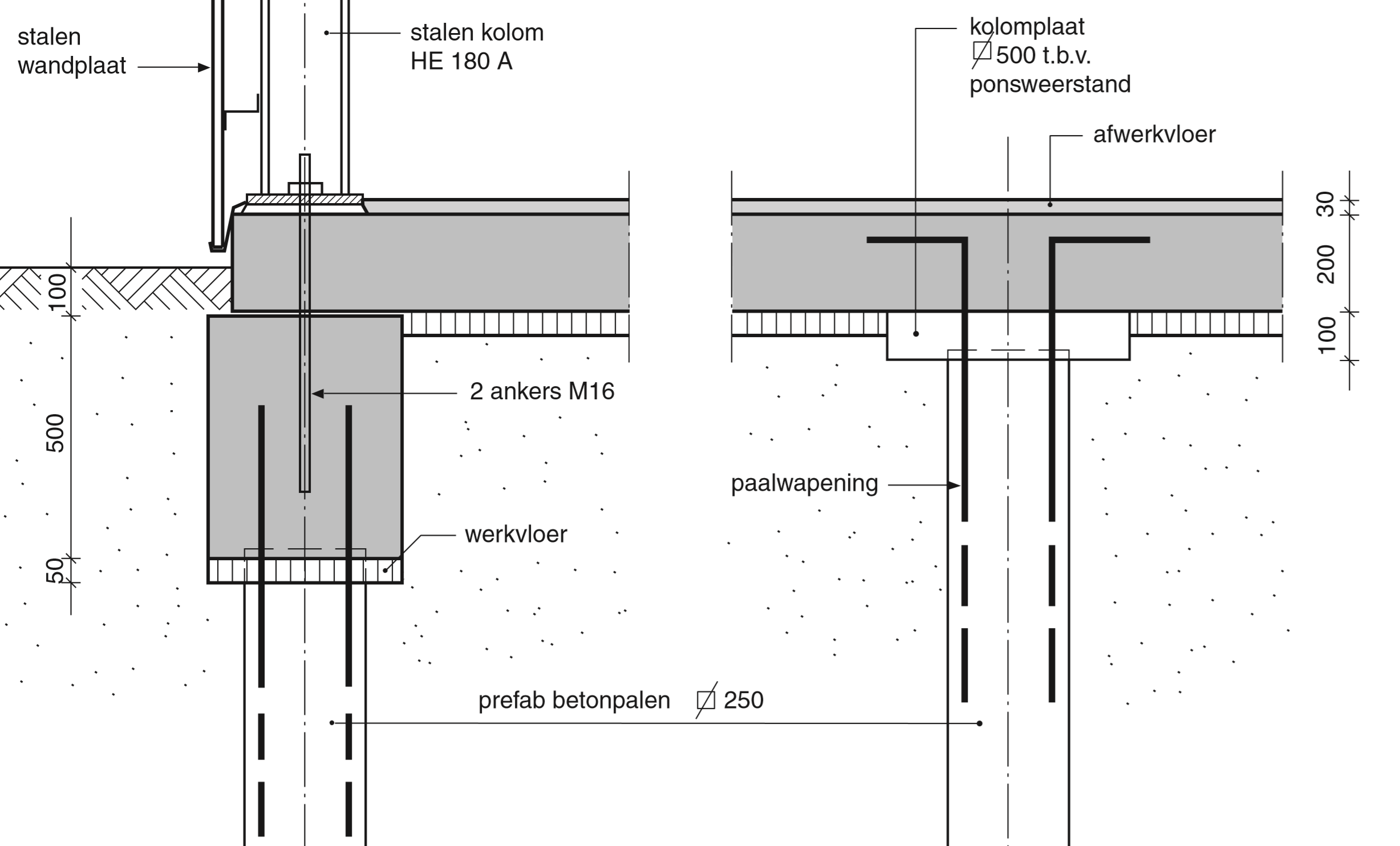 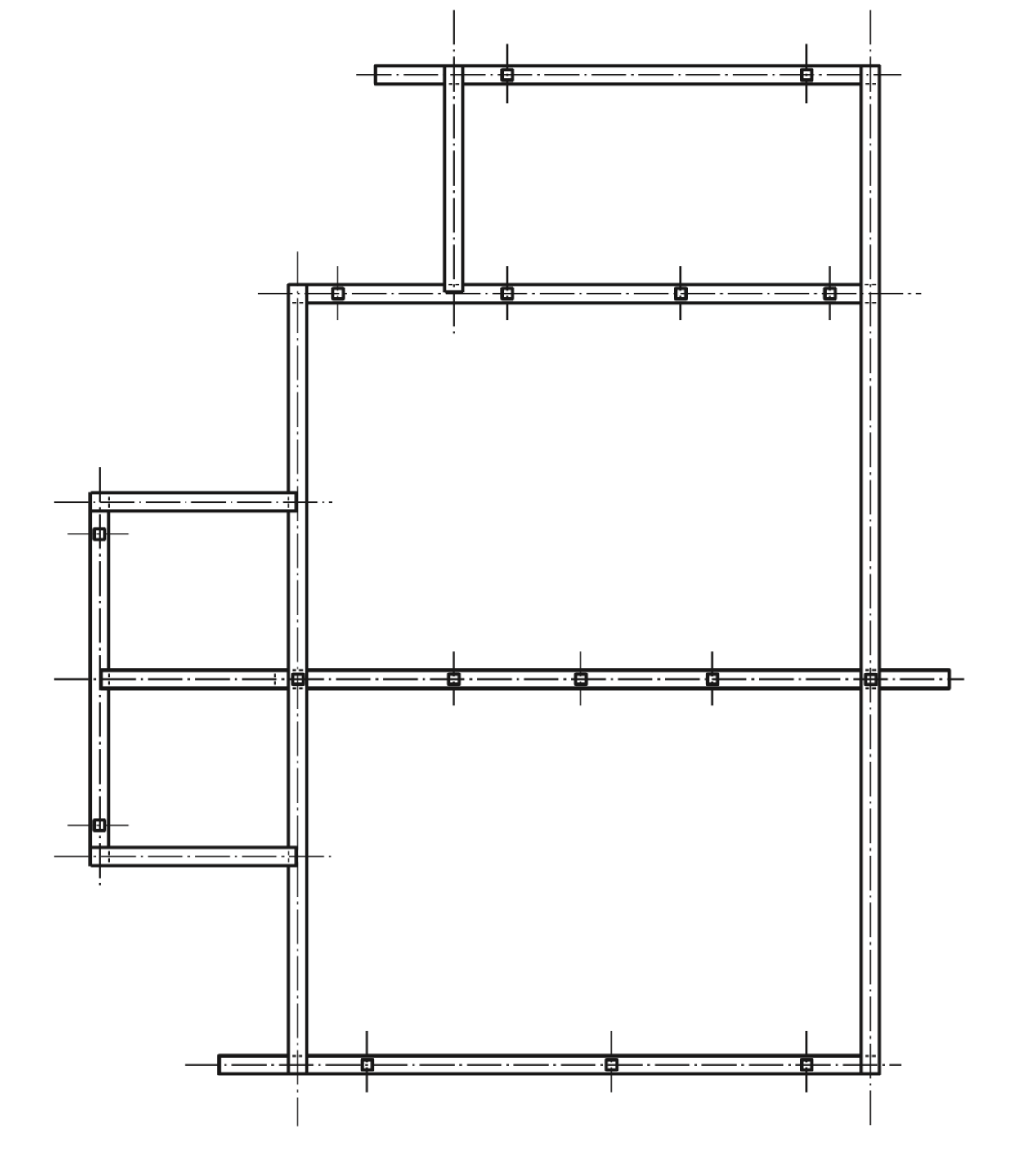 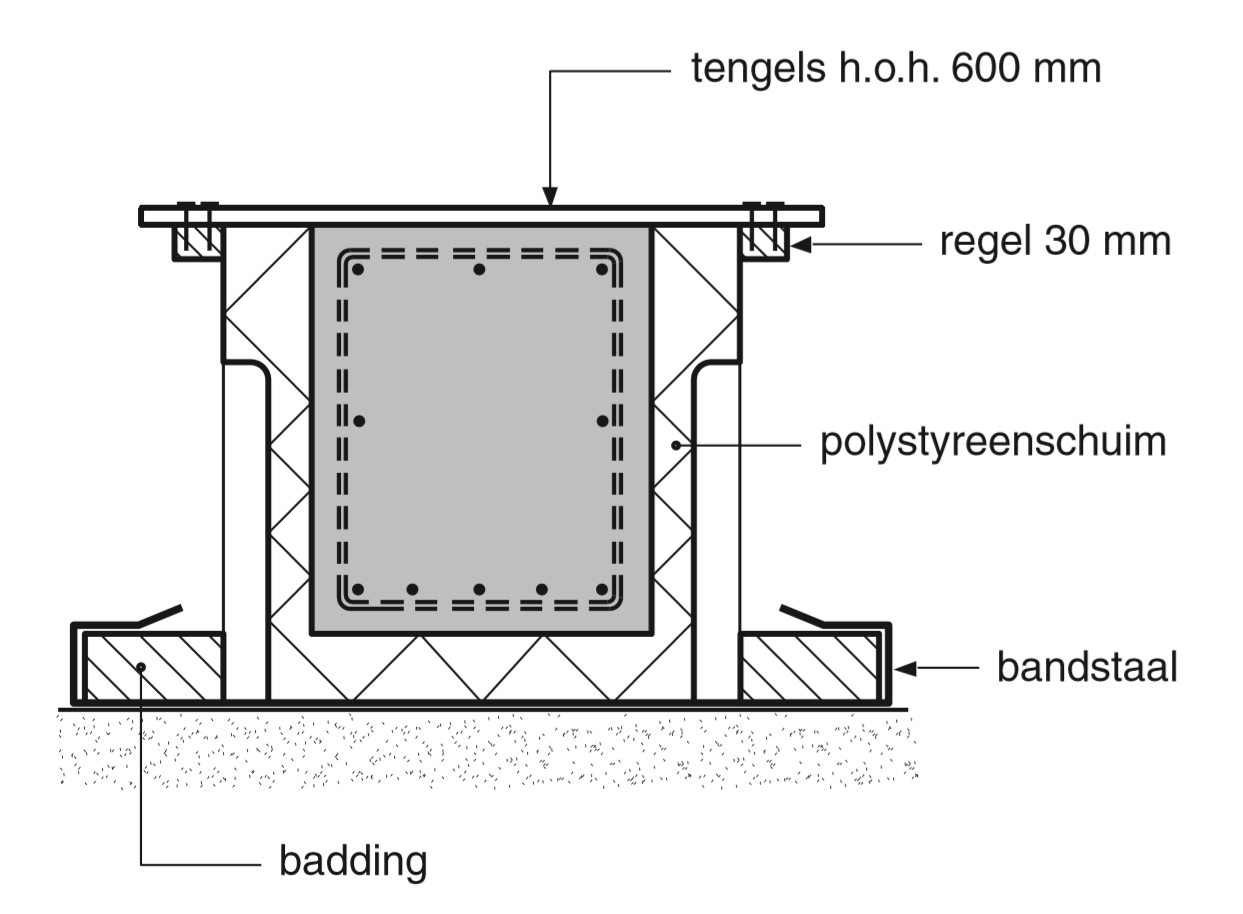